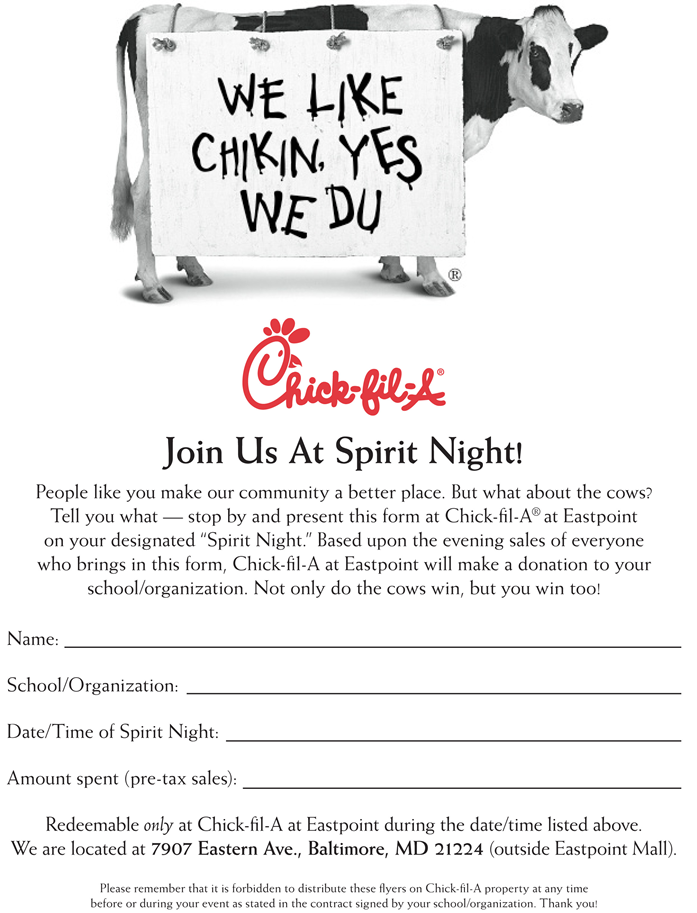 SPIRIT
NIGHT
Valid on Dine-In, Carry-Out, and Drive-Thru Orders.
SPHS SPECIES Parent Booster Club 
October 25th, 2017 ● 5:00 PM – 8:00 PM
Come out and support your school during your designated Spirit Night. Based upon the evening sales of everyone who brings in this form, Chick-fil-A® at Eastpoint will make a donation to your school/organization.
Eat Chicken, Raise Moo-lah 

Amount Spent (pre-tax Sales) ________________
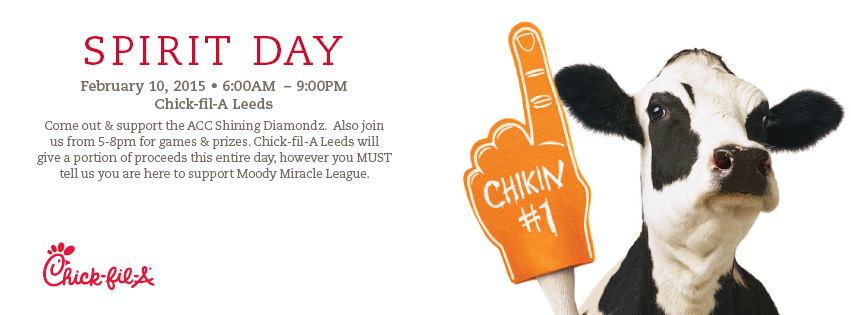 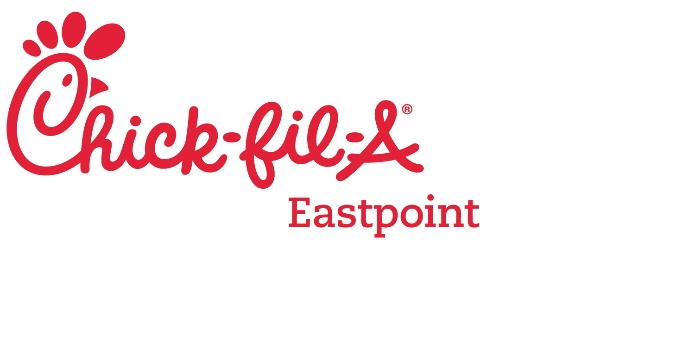 Chick-fil-A® at Eastpoint
(410) 288-2211
7907 Eastern Avenue
Baltimore, MD 21224
www.chick-fil-a.com/Eastpoint
www.facebook.com/EastpointCFA